18-5
These materials are by the Kongki Ka Project and are made available to you under the terms of the Creative Commons Attribution ShareAlike license 4.0.
You have permission to share and redistribute these materials in any format and to make reasonable revisions and adaptations of this translation, provided that:
You include the above licence and source information.
If you redistribute these materials or create derivatives, you must distribute your contributions under the same license as the original.
 
The Holy Bible, Berean Standard Bible, BSB is produced in cooperation with Bible Hub, Discovery Bible, OpenBible.com, and the Berean Bible Translation Committee. This text of God's Word has been dedicated to the public domain.
 
Tibetan text is from the The Holy Bible in Modern Literary Tibetan, New Tibetan Bible translation.
This translation is made available under the terms of the Creative Commons Attribution-NonCommercial-NoDerivatives 4.0 International license.
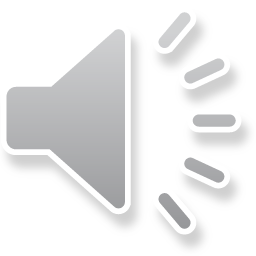 [Speaker Notes: Checked Kham
18 Saul and David – Part 2
1. David at Nob and Saul’s vengeance - 1 Sam 21 – 22 ( Left Top)
2. The Rock of Escape -1 Sam 23 (Right Top)
3. David spares Saul’s life -1 Sam 24 (Right Center)
4. David spares Saul’s life again -1 Sam 26 (Right Bottom)
5. Saul and the witch of Endor -1 Sam 28:3-25 (Left Bottom)
6. David returns and finds that Ziklag has been raded -1 Sam 29-30 (Left Center)
7. David morns for Saul and Jonathan – 1 Sam 31, 2 Sam 1 (Center)]
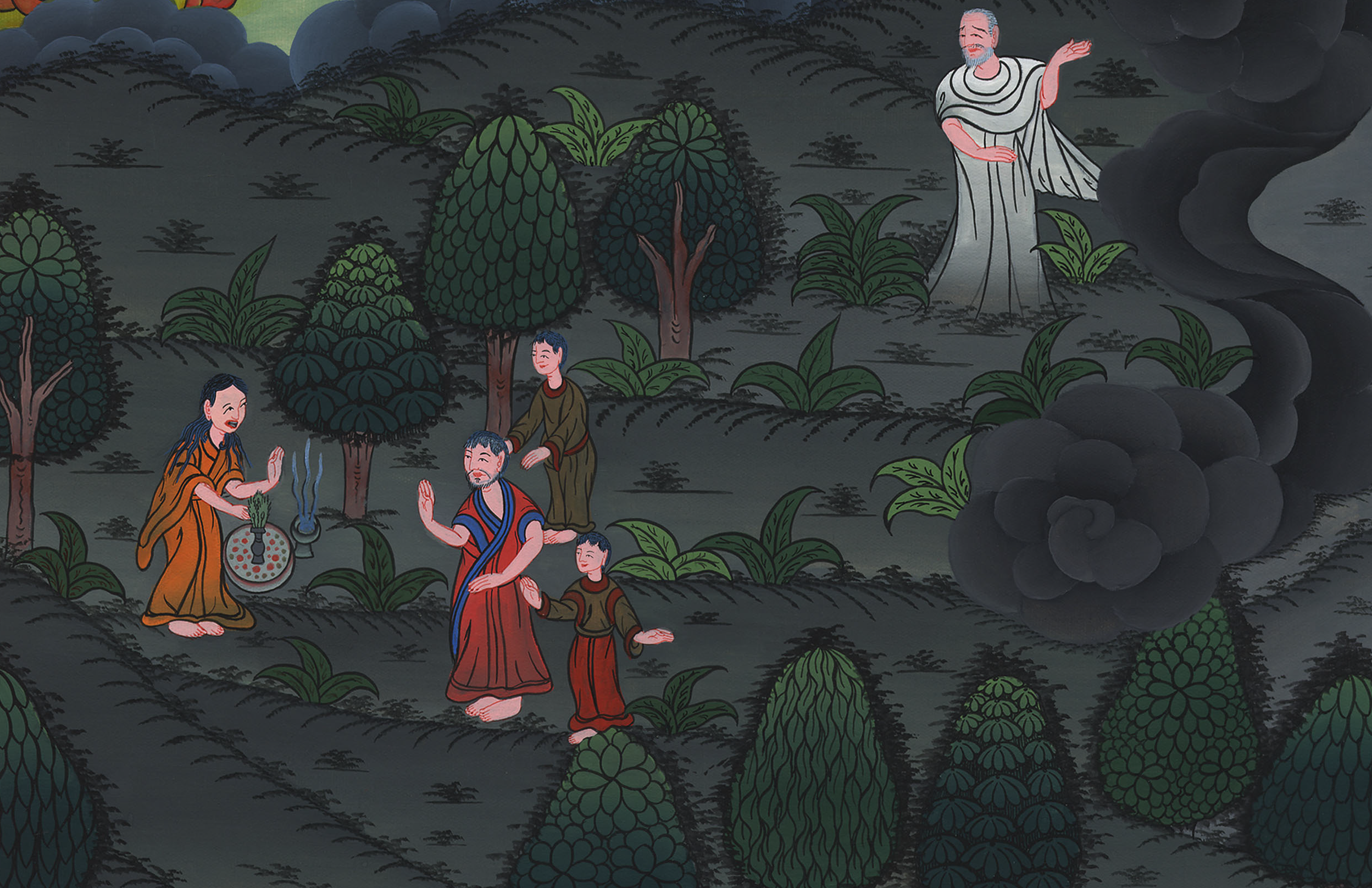 ཤ་མུ་ཨེལ་དང་པོ། 28
ས་ཨུལ་གྱིས་མན་ངག་མཁན་དང་གྲོས་བསྟུན་བྱེད་པ།
5. Saul and the witch of Endor -1 Sam 28:3-25 (Left Bottom)
ཤ་མུ་ཨེལ་དང་པོ། 28
ས་ཨུལ་གྱིས་མན་ངག་མཁན་དང་གྲོས་བསྟུན་བྱེད་པ།
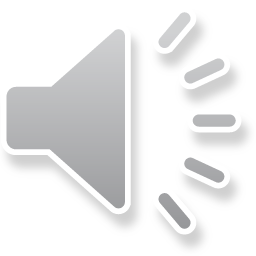 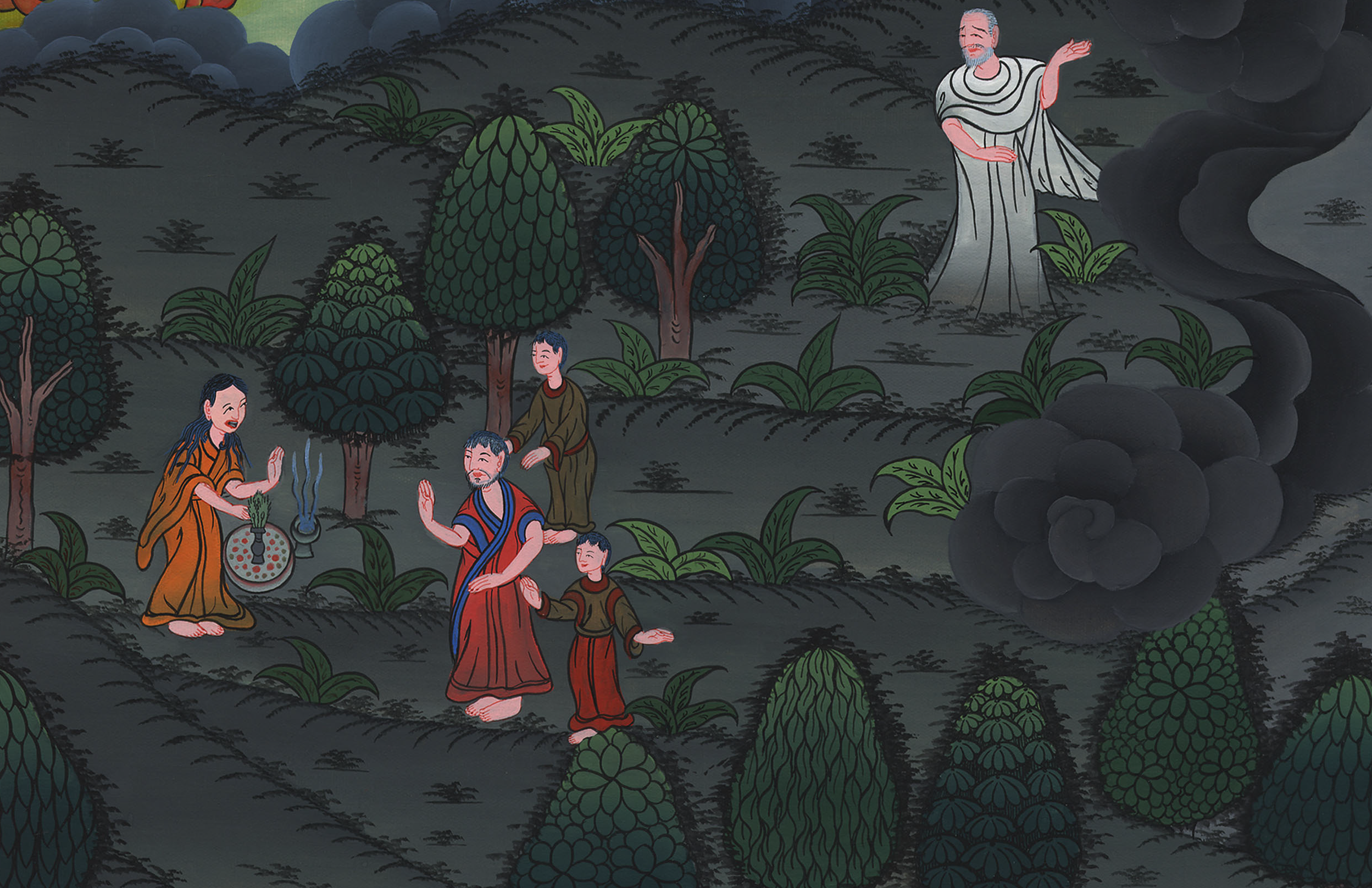 ཤ་མུ་ཨེལ་དང་པོ། 28
ས་ཨུལ་གྱིས་མན་ངག་མཁན་དང་གྲོས་བསྟུན་བྱེད་པ།
This work is licensed under a Creative Commons Attribution-ShareAlike 4.0 International License
3Now by this time Samuel had died, and all Israel had mourned for him and buried him in Ramah, his own city. And Saul had removed the mediums and spiritists from the land.
3སྔར་སཱ་མུ་ཨེལ་ཚེ་ལས་འདས་པའི་སྐབས་སུ། ཡེས་ར་ཨེལ་པ་ཐམས་ཅད་ཀྱིས་ཁོང་གི་ཕྱིར་མྱ་ངན་བྱས་ནས།　ཁོང་གི་སྐུ་གདུང་ཁོང་ཉིད་ཀྱི་གྲོང་ཁྱེར་རཱ་མ་ཡུལ་དུ་དུར་ལ་བཅུག སོ་ལོས་གཤིན་པོ་འགུག་མཁན་དང་རྫུ་འཕྲུལ་ཅན་དག་ཡུལ་ནས་བཏོན་ཚར་བ་ཡིན།
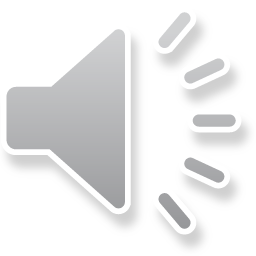 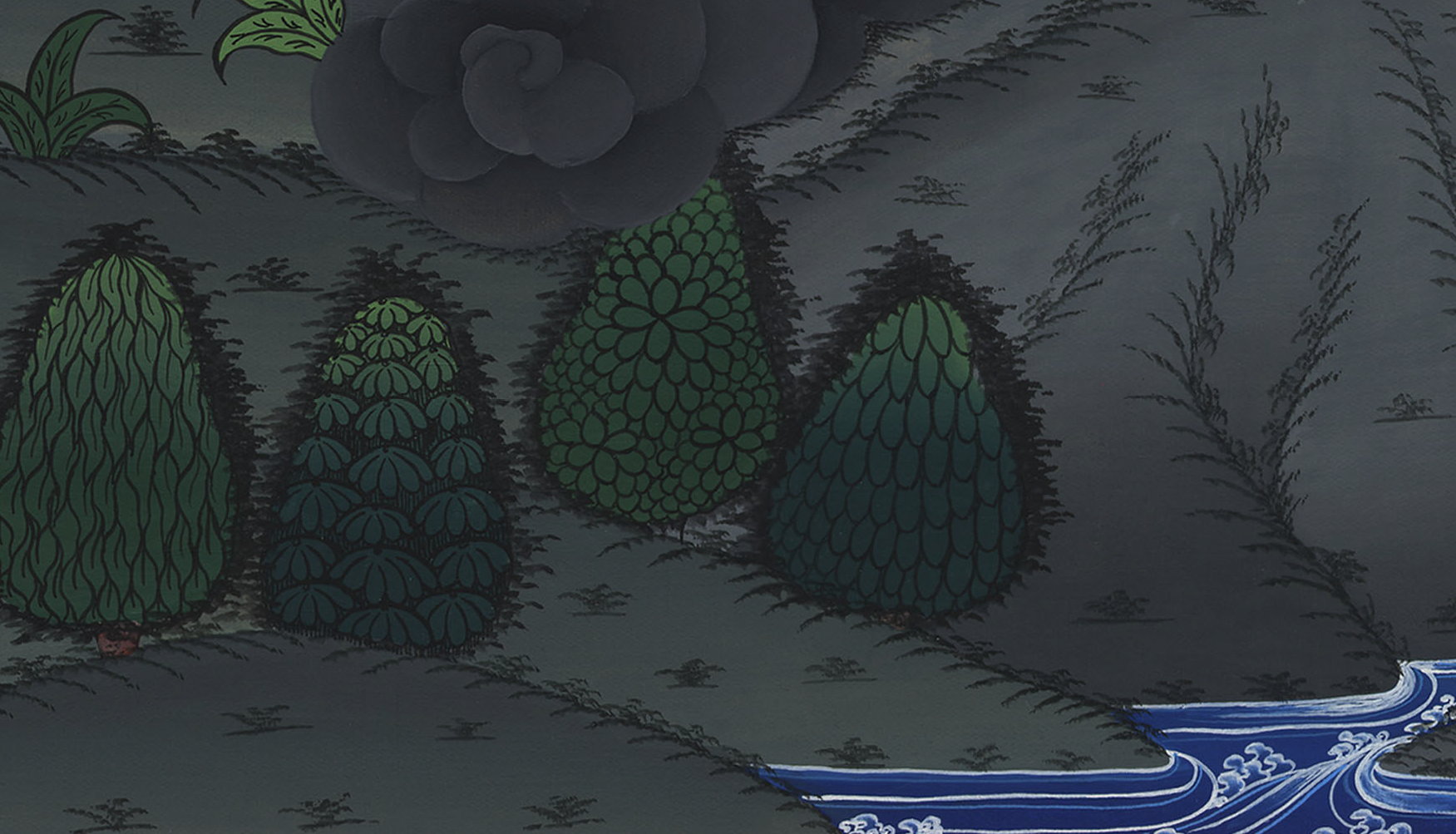 ཤ་མུ་ཨེལ་དང་པོ། 28:3
4The Philistines came together and camped at Shunem, while Saul gathered all Israel and camped at Gilboa.
4ད་ལྟ་ཕེ་ལེ་ཤེད་པ་རྣམས་འཛོམས་ནས་ཤུ་ནེམ་དུ་འོངས་ཏེ་སྒར་བཏབ། ཡང་སོ་ལོས་ཡེས་ར་ཨེལ་པ་ཐམས་ཅད་བསྡུས་ནས་གིལ་བོ་ཨ་རུ་སྒར་བཏབ་པ་རེད།
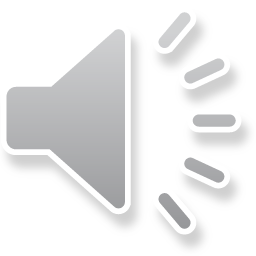 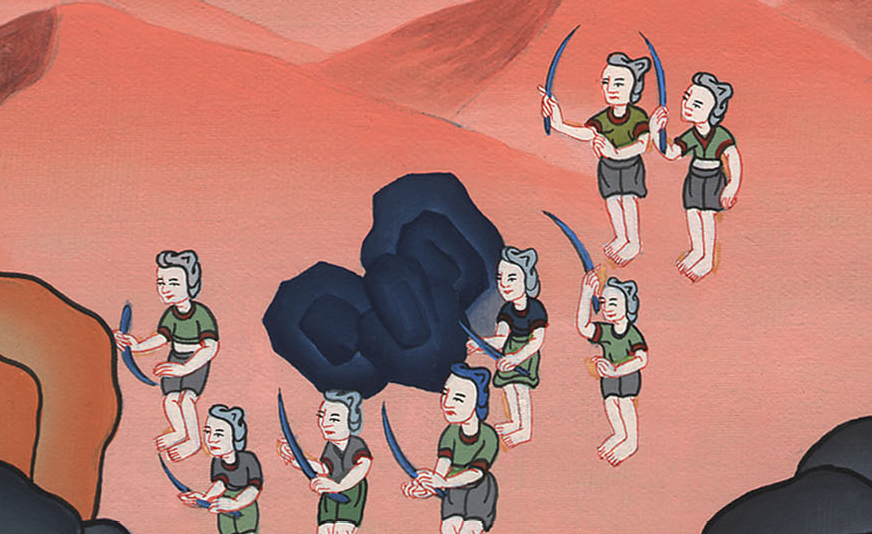 ཤ་མུ་ཨེལ་དང་པོ། 28:4
5When Saul saw the Philistine army, he was afraid and trembled violently.
5སོ་ལོས་ཕེ་ལེ་ཤེད་པའི་དམག་དཔུང་མཐོང་བས་སྙིང་འདར་ཞིང་འགུལ།
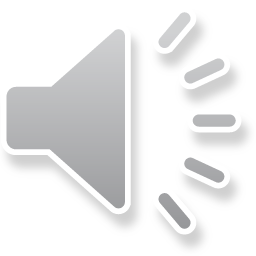 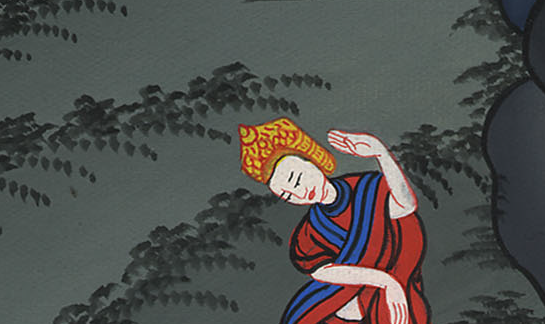 ཤ་མུ་ཨེལ་དང་པོ། 28:5
6He inquired of the Lord, but the Lord did not answer him by dreams or Urim  or prophets.
6སོ་ལོས་དཀོན་མཆོག་ཡ་ཝཱེ་ལ་གསོལ་བ་བཏབ་ཀྱང་། དཀོན་མཆོག་ཡ་ཝཱེས་ཁོ་ལ་རྨི་ལམ་མམ་ཨུའུ་རིམ་ཞེས་པའི་བརྟག་རིལ་ལམ། ལུང་སྟོན་པ་བཅས་གསུམ་གྱི་སྒོ་ནས་བཀའ་ལན་གང་ཡང་མ་གནང་ངོ་།
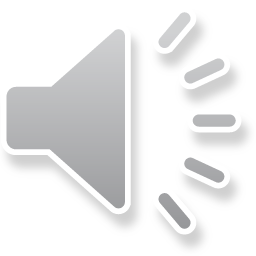 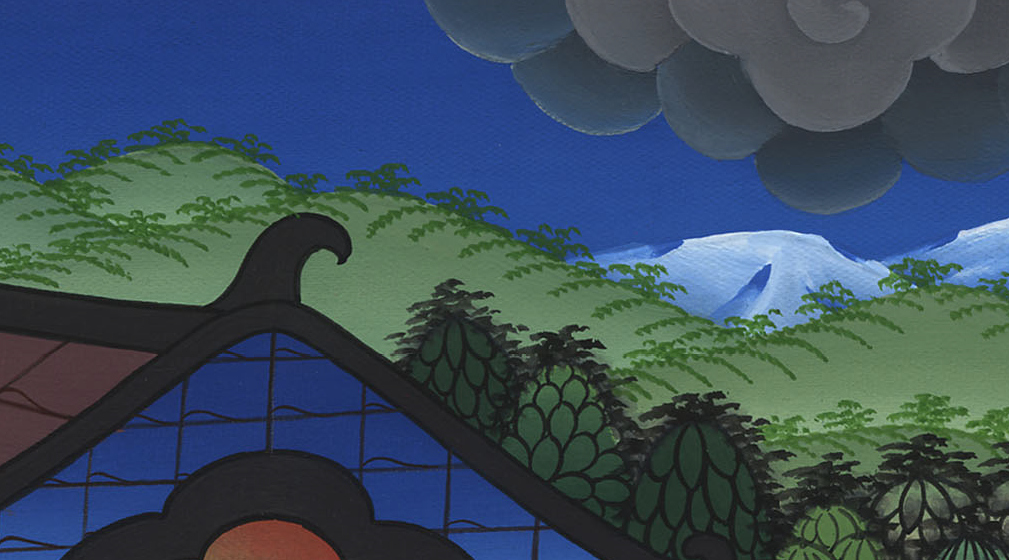 ཤ་མུ་ཨེལ་དང་པོ། 28:6
7Then Saul said to his servants, “Find me a woman who is a medium, so I can go and consult her.”
“There is a medium at Endor,” his servants replied.
7དེའི་ཕྱིར་སོ་ལོས་རང་གི་བློན་འཁོར་རྣམས་ལ། ངའི་དོན་དུ་གཤིན་པོ་འགུག་པའི་བུད་མེད་ཅིག་ཚོལ་ཞིག ང་དེའི་མདུན་དུ་སོང་ནས་འདྲི་བར་བྱའོ་ཞེས་སྨྲས་པར། བློན་འཁོར་རྣམས་ཀྱིས། ལྟོས་དང་གཤིན་པོ་འགུག་པའི་བུད་མེད་ཅིག་ཨེན་དོར་གྲོང་ཁྱེར་དུ་གནས་ཞེས་སྨྲས་སོ། །
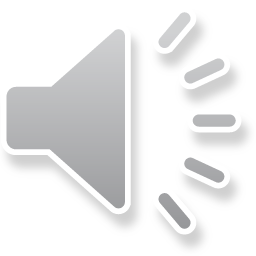 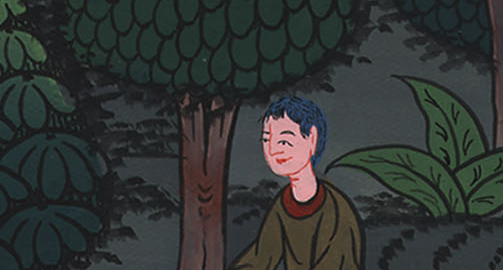 ཤ་མུ་ཨེལ་དང་པོ། 28:7
8So Saul disguised himself by putting on different clothes, and he set out with two of his men. They came to the woman at night, and Saul said, “Consult a spirit for me. Bring up for me the one I name.”
8སོ་ལོས་ཆས་གོས་བསྒྱུར་ཏེ་གྱོན་པ་གཞན་ཞིག་གྱོན་ནས་ཁོང་དང་མི་གཉིས་མཉམ་དུ་སོང་སྟེ། མཚན་ལ་བུད་མེད་དེའི་མདུན་དུ་སླེབས་ནས། སོ་ལོས། ཀྱེ། གཤིན་པོ་སུ་ཞིག་གི་མིང་ངས་གླེང་ན། དེ་ངའི་ཆེད་དུ་ཡར་དྲོངས་ཤིག་ཅེས་སྨྲས་པ་དང་།
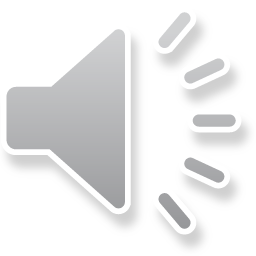 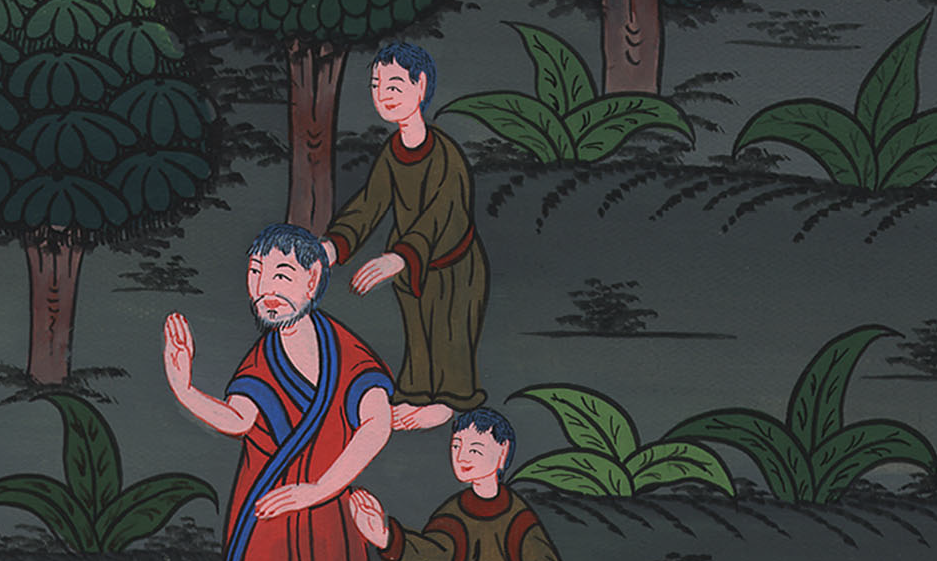 ཤ་མུ་ཨེལ་དང་པོ། 28:8
11“Whom shall I bring up for you?” the woman asked.
“Bring up Samuel,” he replied.
11བུད་མེད་དེས། ངས་ཁྱོད་ཀྱི་ཕྱིར་སུ་ཡར་འགུག་པར་བྱའམ་ཞེས་སྨྲས་པར། སོ་ལོས། སཱ་མུ་ཨེལ་ཡར་དྲོངས་ཤིག་ཅེས་སྨྲས་སོ། །
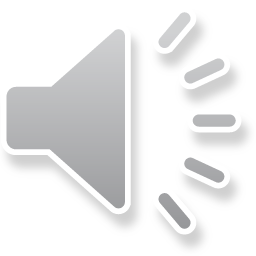 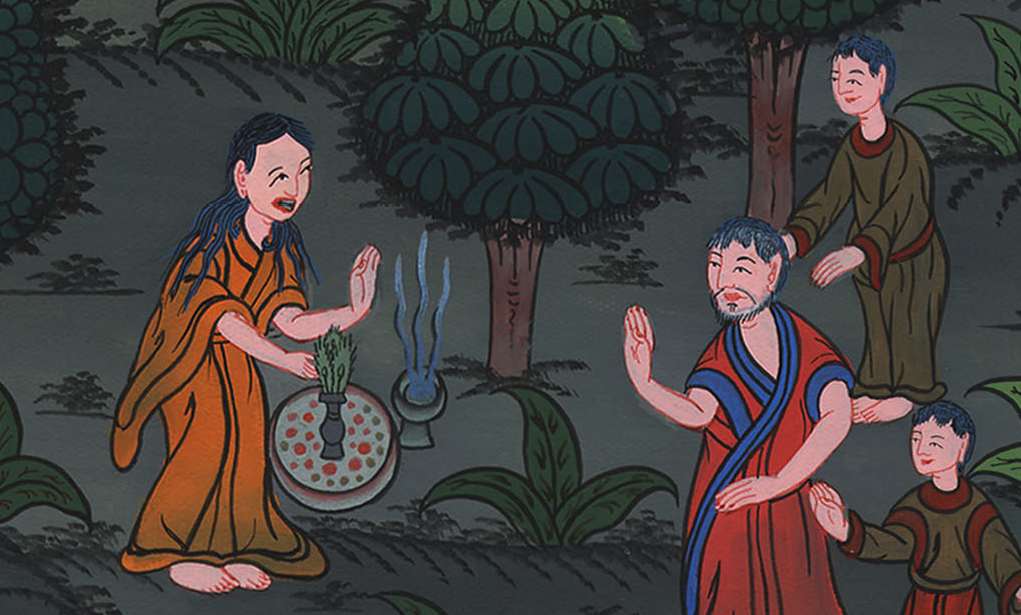 ཤ་མུ་ཨེལ་དང་པོ། 28:11
12But when the woman saw Samuel, she cried out in a loud voice and said to Saul, “Why have you deceived me? You are Saul!”
12དེ་ནས་བུད་མེད་ཀྱིས་སཱ་མུ་ཨེལ་མཐོང་བས་སྐད་ཆེན་པོས་བོས་ཤིང་། བུད་མེད་ཀྱིས་སོ་ལོ་ལ། ཁྱེད་ཀྱིས་ཅིའི་ཕྱིར་ང་རང་བསླུ་བར་བྱེད་དམ། ཁྱེད་ནི་སོ་ལོ་རེད་ཅེས་སྨྲས།
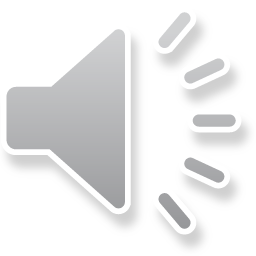 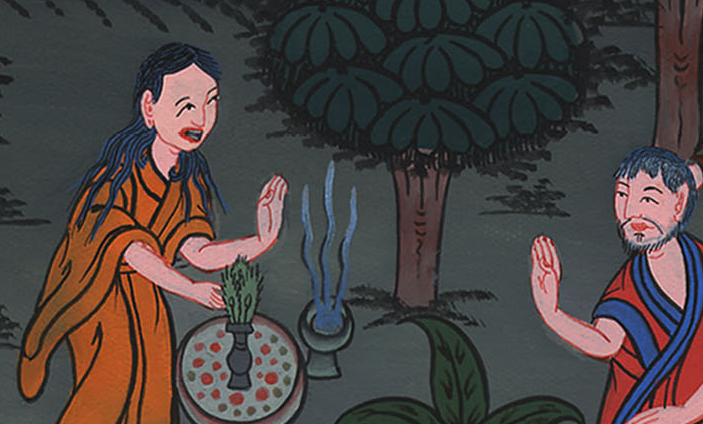 ཤ་མུ་ཨེལ་དང་པོ། 28:12
13“Do not be afraid,” the king replied. “What do you see?”
“I see a god  coming up out of the earth,” the woman answered.
13དེ་ནས་རྒྱལ་པོ་ན་རེ། མ་འཇིགས་ཤིག ཁྱོད་ཀྱིས་ཅི་མཐོང་ཞེས་དྲིས་པ་དང་། བུད་མེད་ཀྱིས་སོ་ལོ་ལ། ངས་ནི་ལྷ་ཞིག་ས་གཞི་ནས་ཡར་འོང་བ་མཐོང་བྱུང་ཞེས་སྨྲས་པ་དང་།
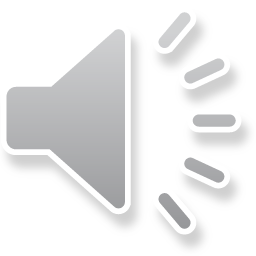 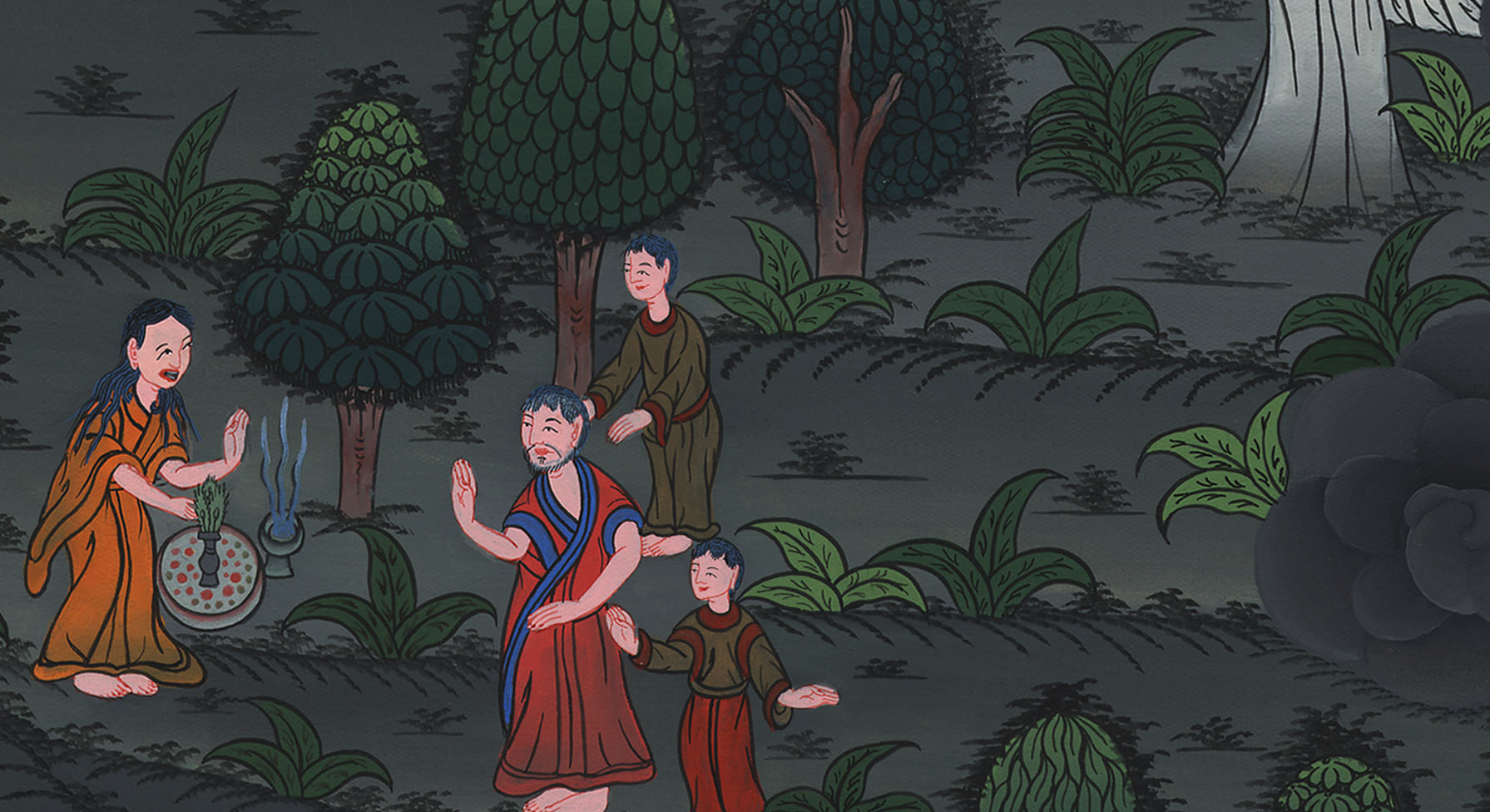 ཤ་མུ་ཨེལ་དང་པོ། 28:13
14“What does he look like?” asked Saul.
“An old man is coming up,” she replied. “And he is wearing a robe.”
So Saul knew that it was Samuel, and he bowed facedown in reverence.
14རྒྱལ་པོས་ཁོ་མོར། དེའི་གཟུགས་དབྱིབས་ཇི་ལྟ་བུ་ཞིག་འདུག་ཅེས་དྲིས་པ་དང་། བུད་མེད་ཀྱིས། རྒད་པོ་གོས་རིང་གྱོན་པ་ཞིག་འདུག་ཅེས་སྨྲས་པས། སོ་ལོས་དེ་ནི་སཱ་མུ་ཨེལ་ཡིན་པ་ཤེས་ཏེ། ལུས་པོ་བསྒུར་ནས་གདོང་ས་ལ་བཏུད་དེ་ཕྱག་བཙལ་ཏོ། །
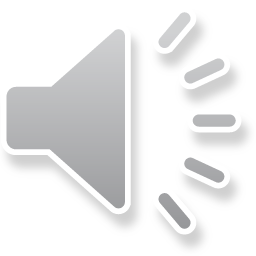 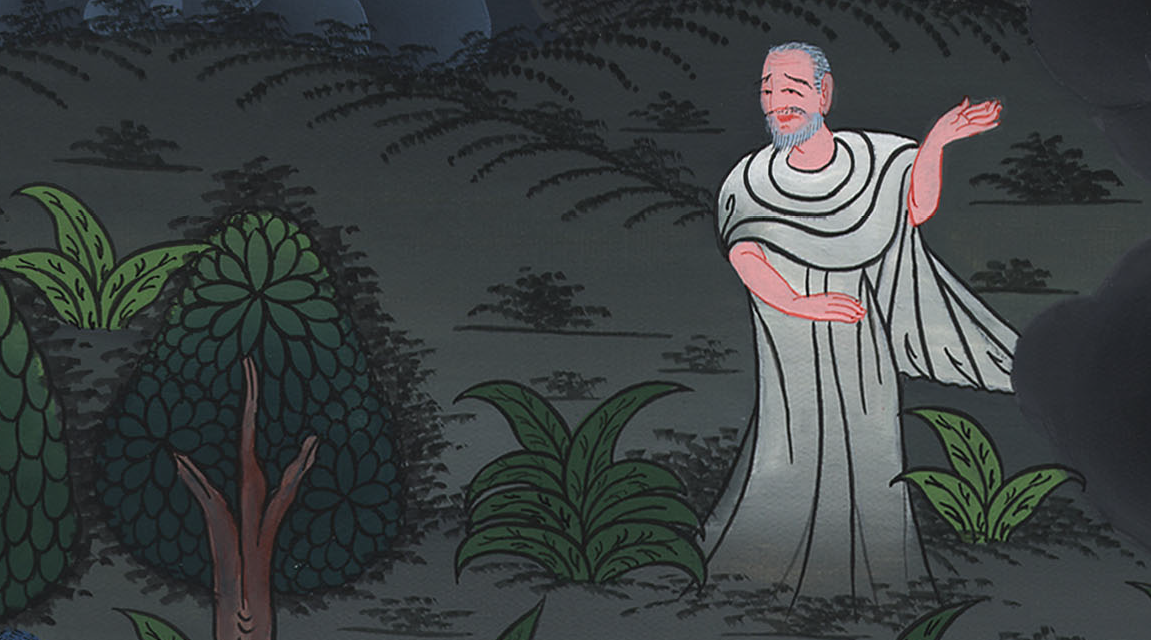 ཤ་མུ་ཨེལ་དང་པོ། 28:14
15Then Samuel said to Saul, “Why have you disturbed me by bringing me up?”…
15དེ་ནས་སཱ་མུ་ཨེལ་གྱིས་སོ་ལོ་ལ། ཁྱོད་ཀྱིས་ང་ཡར་བཀུག་ནས་མི་བདེ་བར་བྱེད་དོན་ཅི་ཞེས་དྲིས་པར།…
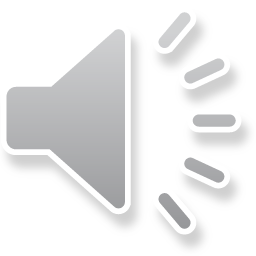 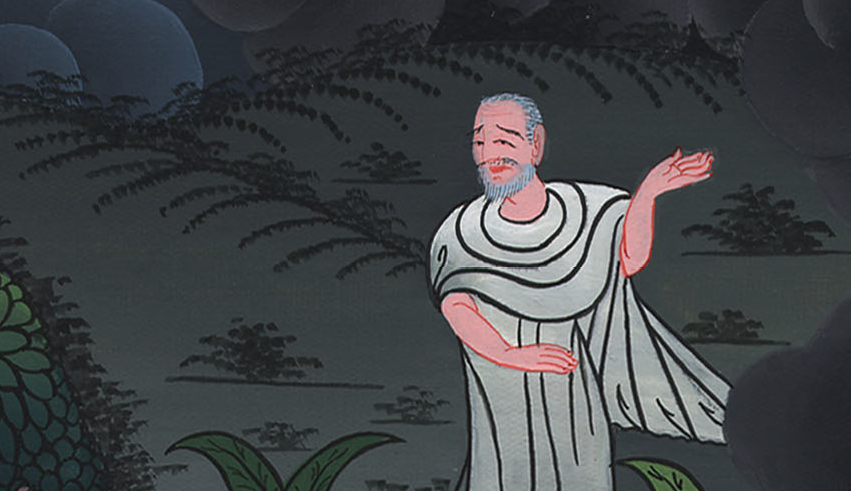 ཤ་མུ་ཨེལ་དང་པོ། 28:15
“I am deeply distressed,” replied Saul. “The Philistines are fighting against me, and God has turned away from me. He no longer answers me, either by prophets or by dreams. So I have called on you to tell me what to do.”
སོ་ལོས། ང་ལ་དཀའ་ལས་ཁག་པོ་ཡོད། ཕེ་ལེ་ཤེད་པས་ང་ལ་དམག་འདྲེན་ཞིང་། དཀོན་མཆོག་ང་དང་བྲལ། ལུང་སྟོན་པ་དང་རྨི་ལམ་གྱི་སྒོ་ནས་ཁོང་གིས་ང་ལ་བཀའ་ལན་གང་ཡང་མ་གནང་བས། ཁྱེད་ཀྱིས་ང་ལ་ཅི་བྱེད་རུང་བ་སྟོན་པའི་ཕྱིར་ངས་ཁྱེད་བོས་པ་ཡིན་ཞེས་ཞུས་སོ། །
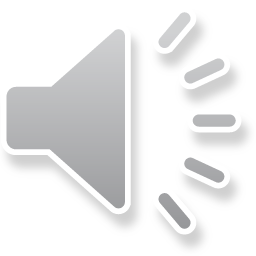 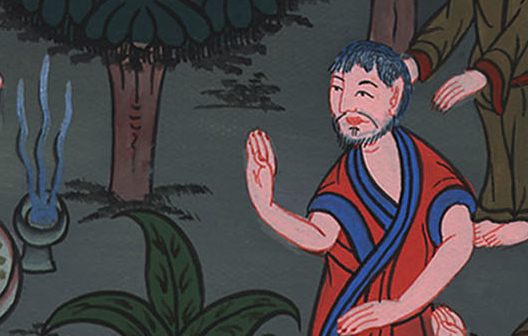 ཤ་མུ་ཨེལ་དང་པོ། 28:15
16“Why do you consult me,” asked Samuel, “since the Lord has turned away from you and become your enemy?
17དཀོན་མཆོག་ཡ་ཝཱེས་ངའི་ཁ་བརྒྱུད་ནས་ཇི་ལྟར་སྨྲས་པ་བཞིན་བསྒྲུབས་པ་སྟེ།　ཁོང་གིས་ཁྱོད་ཀྱི་ལག་ནས་རྒྱལ་སྲིད་བླངས་ཏེ་ཁྱོད་ཀྱི་ཁྱིམ་མཚེས་དཱ་བིད་ལ་གནང་བ་ཡིན།
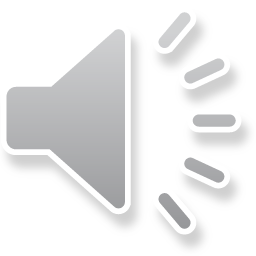 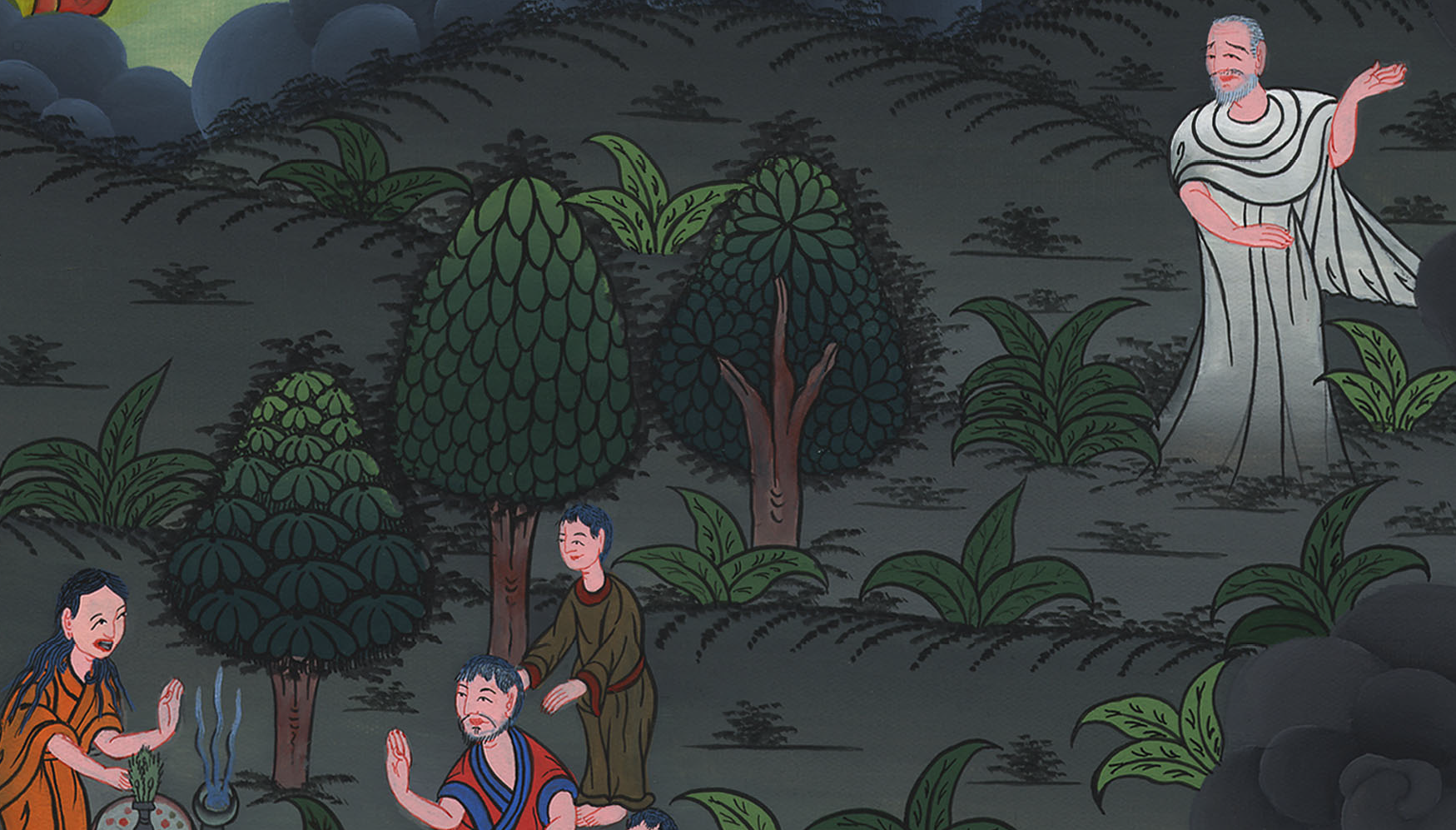 ཤ་མུ་ཨེལ་དང་པོ། 28:16
17He has done exactly what He spoke through me: The Lord has torn the kingship out of your hand and given it to your neighbor David.
17སྔར་གཙོ་བོ་དཀོན་མཆོག་གིས་ངའི་བརྒྱུད་ནས་ཁྱོད་ལ་གང་གནང་གི་ཡིན་གསུངས་པ་དེ་ཁོང་གིས་ད་ལྟ་སྒྲུབ་པར་མཛད་པ་ཡིན་པས། ཁོང་གིས་ཁྱོད་ཀྱི་རྒྱལ་སྲིད་དེ་ཁྱོད་ཀྱི་ལག་ནས་བཞེས་ཏེ་དཱ་བིད་ལ་གནང་ཡོད་པ་ཡིན།
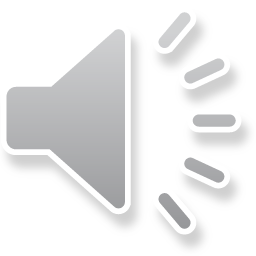 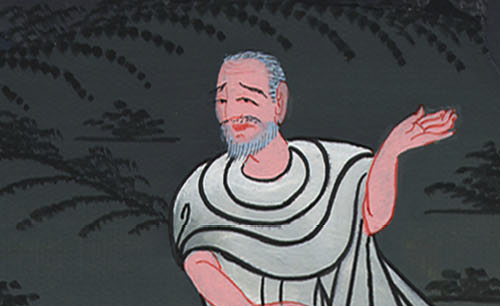 ཤ་མུ་ཨེལ་དང་པོ། 28:17
18Because you did not obey the Lord or carry out His burning anger against Amalek, the Lord has done this to you today.
18ཁྱོད་ཀྱིས་དཀོན་མཆོག་ཡ་ཝཱེའི་བཀའ་ལ་མ་མཉན་ཏེ། ཨ་མཱད་ལེག་པའི་མི་རིགས་ལ་ཁོང་ཁྲོ་སྟོན་པའི་བཀའ་ལྟར་མ་བསྒྲུབས་པས། དེ་རིང་ཉིན་མོར་དཀོན་མཆོག་ཡ་ཝཱེས་ཁྱོད་ལ་དོན་འདི་ཐམས་ཅད་མཛད་དོ། །
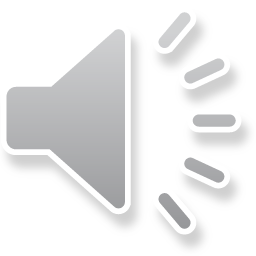 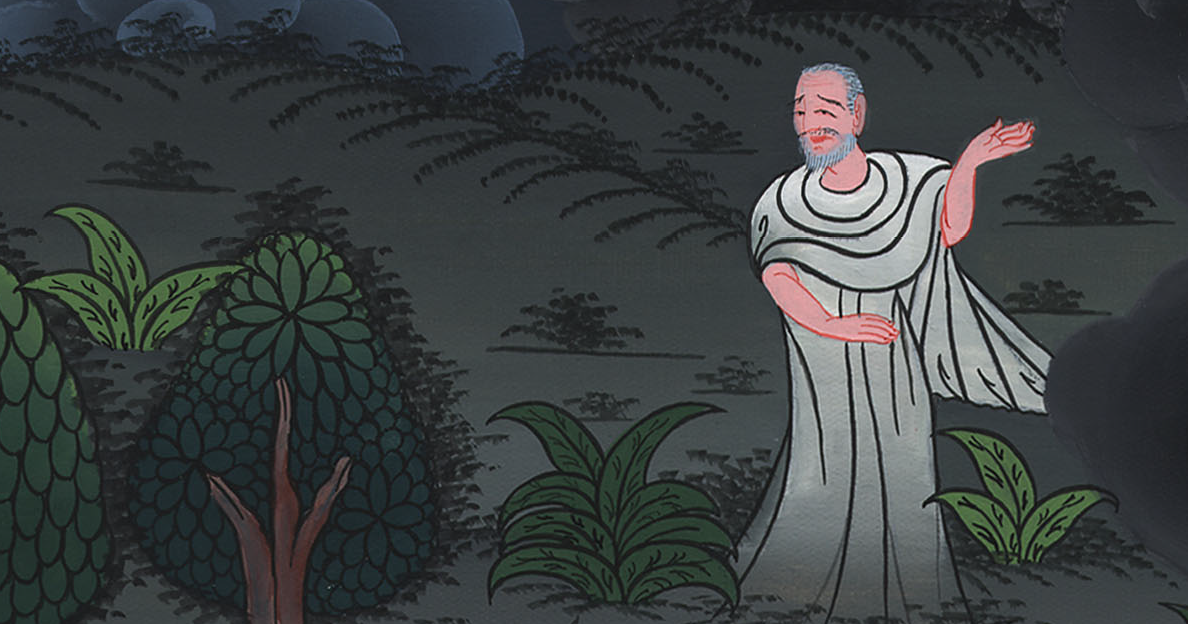 ཤ་མུ་ཨེལ་དང་པོ། 28:18
19Moreover, the Lord will deliver Israel with you into the hand of the Philistines, and tomorrow you and your sons will be with me. And the Lord will deliver the army of Israel into the hand of the Philistines.”
19དེར་མ་ཟད། དཀོན་མཆོག་ཡ་ཝཱེས་ཁྱོད་དང་ཡེས་ར་ཨེལ་པ་རྣམས་ཕེ་ལེ་ཤེད་པའི་ལག་ཏུ་སྤྲོད་པར་འགྱུར་ཞིང་། སང་ཉིན་ཁྱོད་དང་ཁྱོད་ཀྱི་བུ་རྣམས་ང་དང་མཉམ་དུ་གནས་པར་འགྱུར། དཀོན་མཆོག་ཡ་ཝཱེས་ཡེས་ར་ཨེལ་གྱི་དམག་དཔུང་ཕེ་ལེ་ཤེད་པའི་ལག་ཏུ་སྤྲོད་པར་འགྱུར་ཞེས་སྨྲས་སོ། །
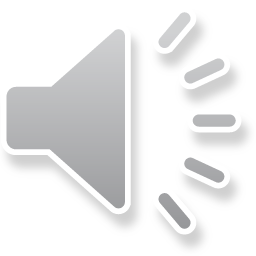 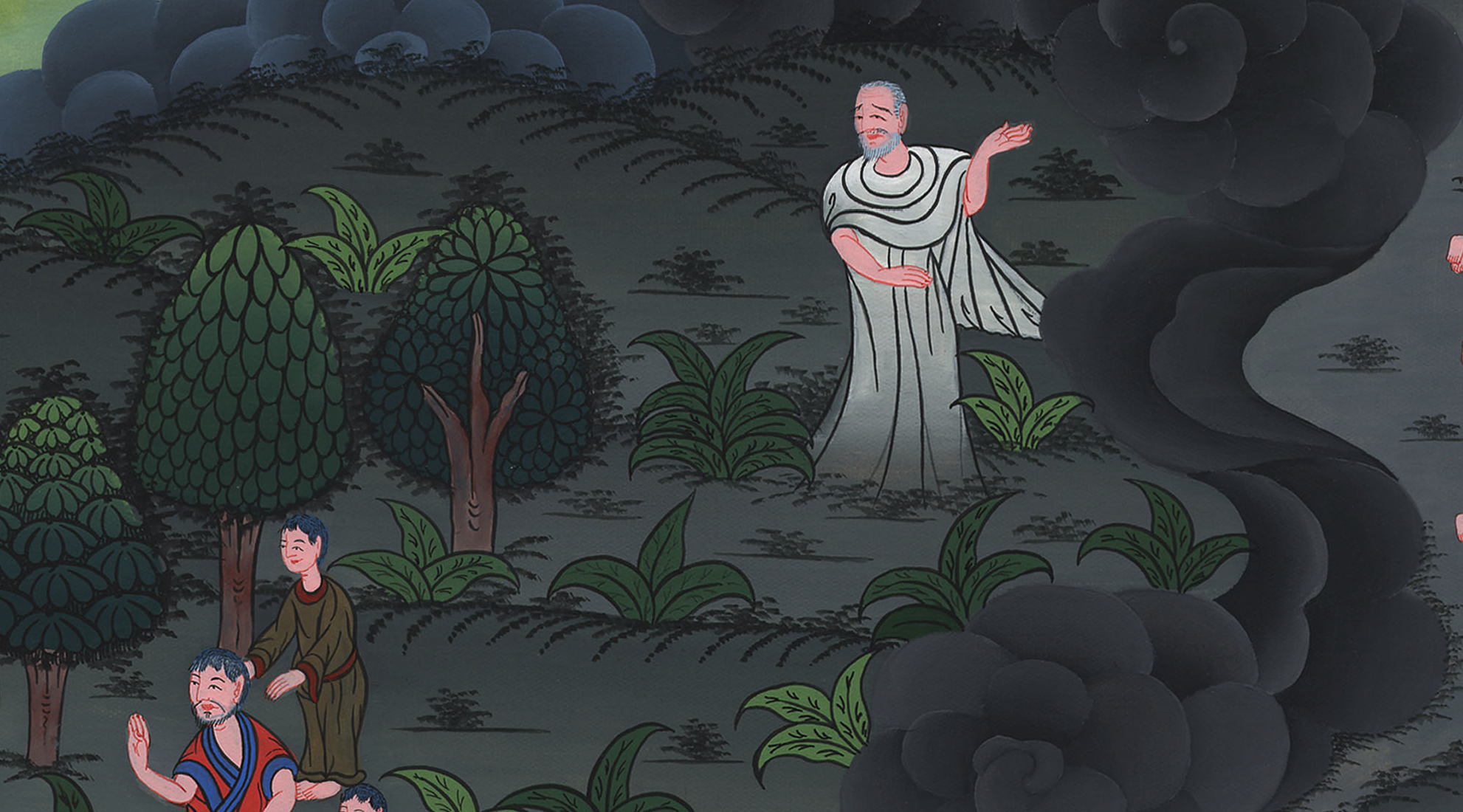 ཤ་མུ་ཨེལ་དང་པོ། 28:19